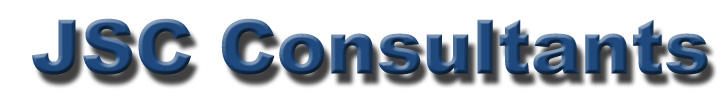 Croissance externe 
Cessions - Acquisitions
Participations Financières
Pôle de compétences de 6 consultants
Spécialisés en :

STRATEGIE D’ENTREPRISE
FINANCE D’ENTREPRISE
1
Cessions/ Acquisitions
Levées de Fonds
Ingénierie
Financière
Les 3 domaines d’expertise
Nos clients HNW : 
Entreprises et/ou particuliers
3 domaines et 2 techniques
3
Création de valeur chez nos clients
Equipe et compétences
Jean Saint-Cricq, 62, Santé, Stratégie et valorisation, Fusacques.
Evelyne Revellat, 45, Stratégie et cohésion d’équipes, Coaching, Communication.
Olivier Lambotte, 55, Informatique, stratégieet marketing, portefeuilles financiers.
Christophe Béguin, 27, Banque, Analyste financier.
Catherine Bizé, 41, Gestion de fortune, Juridique, droit de la famille.
Gérard Pilley, 67, Santé, Stratégie USA Europe, règlementaire, Fusacques.
4
« Vous avez choisi de confier la mission de vous assister à un professionnel réglementé et contrôlé, vous devez donc garder en mémoire les éléments ci-dessous.Seuls les professionnels dûment accrédités peuvent vous présenter ces références »
REVELLAT Evelyne KHEPRI FINANCEGroupe ARKANISSIM FINANCE129, Bd Pasteur94360 BRY-SUR-MARNE
SARL au capital de 10 000 eurosRCS CRETEIL 498 837 939Code NAF/APE 7022 Z 
Responsabilité Civile ProfessionnelleSouscrite auprès de CNA Insurance Company LimitedPour un montant de : 2 000 000 € Conseil en Gestion de PatrimoinePour un montant de : 2 500 000 € Intermédiaire en assurance Numéro de police : FN4448  Adhérent : 221655
Garantie Financière Souscrite auprès de CNA Insurance Company LimitedPour un montant de : 50 000 € Conseil en Gestion de PatrimoinePour un montant de : 115 000 € Intermédiaire en assurance
Associé : Arkanissim Finance / 20 %
Votre conseiller s’est engagé à respecter intégralement le code de bonne conduite de l’ANACOFI-CIF disponible au siège de l’association ou sur www.anacofi.asso.fr 
Réglementation 
Conseiller en Investissements Financiers enregistré auprès de l’Autorité des Marchés Financiers (www.demarcheurs-financiers.fr) et membre de l’Association Nationale des Conseils Financiers – CIF sous le numéro : E001371 
Démarchage bancaire et financier n° 2081142652MY
Société intermédiaire en assurance de type « A » inscrite à l’ORIAS sous le n° 07 034 134
www.orias.fr, placé sous le contrôle de l’ACAM : 63 rue Taitbout, 75009 Paris
Agent immobilier, carte délivrée par la préfecture de CRETEIL n° 08-042 (Validité 10 ans)
Partenaires – Compagnies - Fournisseurs
Etablissements financiers (Démarchage / Intermédiation)
Rothschild - UFG – Nord Europe Private Equity – Cortal – Gerer – Sigma – Aurel Level – A+ Finance_ Perial …
Compagnies d’Assurance  (Démarchage / Intermédiation)
Fortis – Skandia – Cardif – Assurances Saint Honoré – Swiss Life - Generali
Promoteurs  (Démarchage / Intermédiation)
Groupe MLM – BAMA – Alain Crenn – Pierreval – Réside Etudes  (liste non exhaustive)
Le client est informé que pour tout acte d’intermédiation, le conseiller est rémunéré par la totalité des frais d’entrée déduction faite de la part acquise à la société qui l’autorise à commercialiser le produit, auxquels s’ajoutent une fraction des frais de gestion qui est au maximum de 55% de ceux-ci. Le détail de la rémunération du conseiller par commissions, agissant en tant qu’intermédiaire, peut être obtenu par le client en s’adressant à Arkanissim Finance. Le conseiller s’engage à assister le client dans l’obtention de ces informations. 
Honoraires suivi personnalisé, gestion administrative : fixés contractuellement 
Honoraires d’audit Patrimonial : suite à un devis accepté.
Analyse Patrimoniale : 200 € (non facturée si des préconisations sont suivies)
Opérations de référence
Acquisitions : Pharmygiene (1992), Burnet, SCAT, Clement, Thekan, Medgenix, Delta, Distrithera, Hydroxydase (2004), LFBH (2005), Physcience (2007), Latoxan (2008), Naturalliance (2010)…
 
Cessions : Omega (2000), Opodex (2002), Medipole Distribution (2003), Imasanté (2008)… dossiers en cours.

Levées de fonds :  Medipole (1990), Physcience (2007), Ingrinnov (2007), Lanson Gastronomie (2010)… dossiers en cours

Organisation financière : Triacana, Armasol, Maxepa, Mediteam, Lanson (2010)…  « Family office ».

…sans oublier l’expérience acquise sur les dossiers « non aboutis »…
6
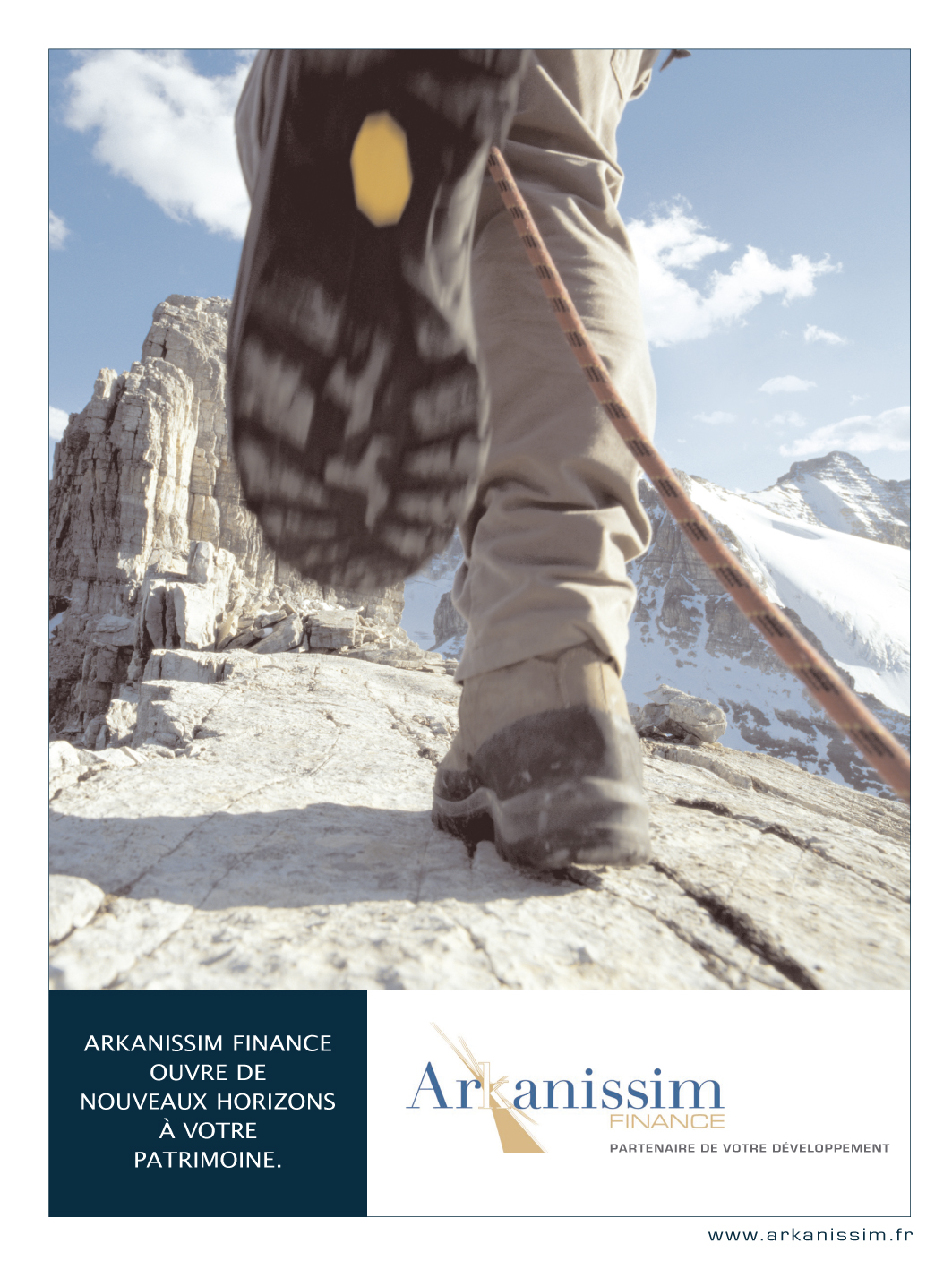 Merci de votre attention
Jean Saint-Cricq, jean.saint-cricq@wanadoo.fr, mob : 00 33 (0)6 07 98 09 29,
Evelyne Revellat, erevellat@arkanissim.fr , mob : 00 33 (0)6 60 47 71 64,
Catherine Bizé, catherinebize@yahoo.fr , mob : 00 33 (0)6 14 15 41 10,
Olivier Lambotte, olivierlambotte@gaya-fp.fr , mob : 00 33 (0)6 11 11 10 03,
Christophe Béguin, beguinchristophe@gmail.com, mob : 00 33 (0)6 84 37 64 53,
Gérard Pilley, g.pilley@wanadoo.fr, mob : 00 33 (0)6 07 67 42 70
ARKANISSIM FINANCE

VOUS OUVRE DE

NOUVEAUX HORIZONS
7
[Speaker Notes: Merci pour votre attention et me tiens à votre disposition pour tout complément d’information à la fin de la séance, et  MAINTENANT je passe la parole à Mr BRYON, notre expert en organisation financière et patrimoniale qui va vous parler de L’IMMOBILIER PROFESSIONNEL EN PERIODE DE CRISE
Merci.]